FINAL EXPENSE AND FINAL WISHES
PLANNING



Agent Name

Agent License #
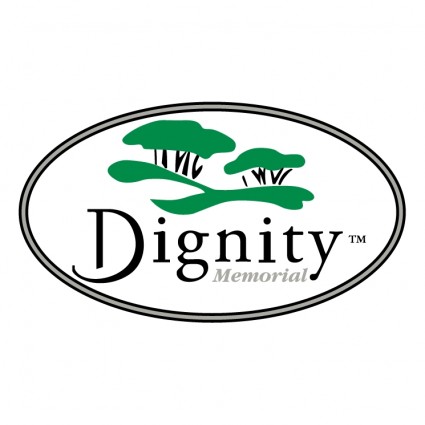 Did you know the average funeral cost in 2015 is $8,343?





Source: National Funeral Directors Association
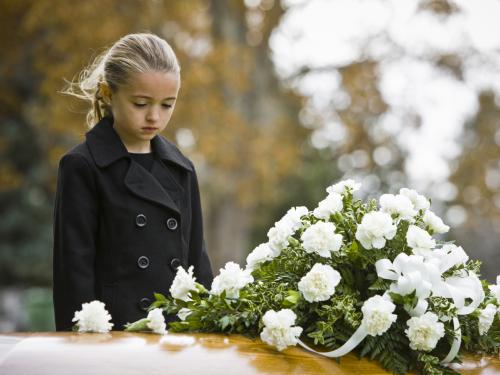 Funeral Costs that could include

Basic Services Fee
Removal / Transfer of Remains to the Funeral Home
Embalming / Cremation
Preparation of the Body
Use of the Facilities and Funeral Ceremony
Use of a Hearse
Use of a Service Car
Basic Memorial Printing Package
Cemetery Plot or Vault
Casket or Urn
Headstone
Flowers
Clothing
When you or a loved one dies, The burden of creating a plan and deciding how to pay for the Final Expenses should be the furthest thing from someone’s mind
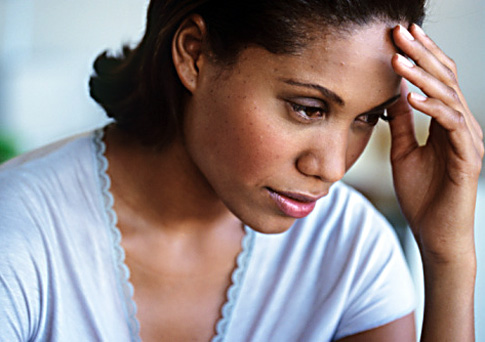 An affordable, Final Expense plan can relieve our loved ones from the financial burden related to our passing, and creating a plan to carry out our final wishes can relieve our loved ones from much of the emotional burden as well 

The passing of a loved one is the most difficult time we will ever experience in our lives, so the last thing we want is to have our family members arguing over what Dad wanted, or how Mom wanted to be remembered, or how the bills will be paid

Answering these questions in advance is the most compassionate and important gift we can give our loved ones
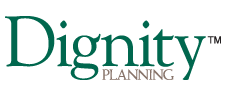 With the FREE service provided by Dignity Planning, you have the ability to change or personalize your plan at any time, on line, over the phone or on paper. Dignity Planning is the largest provider of Funeral, Cremation and Cemetery Services in North America

Founded in 1962
Over 2000 Locations
Assists Approximately 300,000 Families Each Year

You’ll have the peace of mind of knowing that your plan is stored with the leader in the funeral industry. Since it’s beginning in 1962 Dignity has been responsible for assisting in the burial of many of our former Presidents of the United States, including John F. Kennedy
Term Insurance vs Whole Life
Remember, the passing of a loved one is a guaranteed life event, so the coverage we have also has to be guaranteed. Term Insurance is designed to only provide coverage for a certain number of years, or ( the term), and is not intended to still be in force if you live out, or beyond your life expectancy. The reason Term Insurance has lower premiums is because it’s designed to protect your family if you pass away at a younger age, and as we all know, it is rare for that to happen. In most cases, Term Insurance will not pay a death benefit. Some uses for Term Insurance are

To protect the family home if death occurs before the home mortgage is paid off
To replace lost income for the family if death occurs before retirement benefits “kick in”
To provide more coverage in addition to Whole Life (If the budget allows)
Whole Life

Is exactly what it’s name suggests. It’s intended to provide coverage and protection for your family for your “Whole Life”, or “As Long As You Live” 

As we said earlier, the passing of a loved one is a guaranteed life event, so we have to have coverage that is also guaranteed to be there at the time of need

Unlike Pre-Need Insurance purchased through a funeral home, Whole life is portable and can be used anywhere and for any purpose. The insurance industry uses the term “Final Expense” whole life because when a loved one passes there can be many different expenses related to the passing 

Funeral Costs
Probate Costs
Outstanding Medical Bills
Outstanding Debt
Even Travel Expenses
Beware “TV” Life Insurance

We have all seen the commercials for “Guaranteed Acceptance” life insurance with “No Medical Questions”, from companies like AARP (NY Life), Colonial Penn, Globe Life etc.

While it is true that many of these companies offer Whole Life coverage at a HIGHER price, the prices and policies that are advertised on TV are usually Term policies designed for seniors which means that just like all other Term policies, there is an expiration date. Usually you will see these policies expire at either age 80 or 85. Again, remember, the passing of a loved one is a guaranteed life event, so in order to financially protect our family members the coverage we have has to also be guaranteed to be there at the time of need. The bottom line is a policy should not be called Burial Insurance when the company knows that many policies will EXPIRE before the loved one passes. It is deceptive advertising, and we all know

IF IT LOOKS OR SOUNDS TOO GOOD TO BE TRUE…………IT PROBABLY IS!!
Final Expense plans are provided through the top carriers in the insurance industry. Carriers such as Mutual of Omaha, Transamerica and many other “A” Rated carriers who provide AFFORDABLE coverage regardless of health status 

Rates are “locked in” and can NEVER BE INCREASED
Coverage can NEVER BE DECREASED
Coverage can NEVER BE CANCELLED BECAUSE OF AGE
Everyone can be Covered Regardless of Health Conditions

By combining an AFFORDABLE Final Expense plan with the FREE Final Wishes plan offered by industry leader Dignity Planning, we can eliminate much of the financial and emotional burden that families experience with the loss of a loved one
Already have coverage? Congratulations on doing the right thing for your family! Add Dignity Planning for FREE and create a plan that will eliminate some of the emotional burden for your family members. If you’d like a policy review, it is very easy to determine if changing could increase your coverage or possibly lower your monthly premiums. If what you currently have is best, KEEP IT! 

If you are needing coverage or would like to add additional coverage, the most important thing to consider is YOUR BUDGET, YOUR BUDGET, YOUR BUDGET! We have to work with in your budget to make sure you can keep your coverage

Hopefully we’ll all be around for many years to come, so there has to be a balance between planning for final expenses, and what we need to live and enjoy our lives. Doing what we can do, and can afford, is much better than doing nothing at all. AGAIN, IT IS THE COMPASSIONATE CHOICE!
Thanks again for being here today! Now I’m going to play a short video from Dignity Planning. At the end, I’ll be happy to answer any questions you may have

For current pricing and your FREE Dignity Planning Kit, schedule an appointment with me!
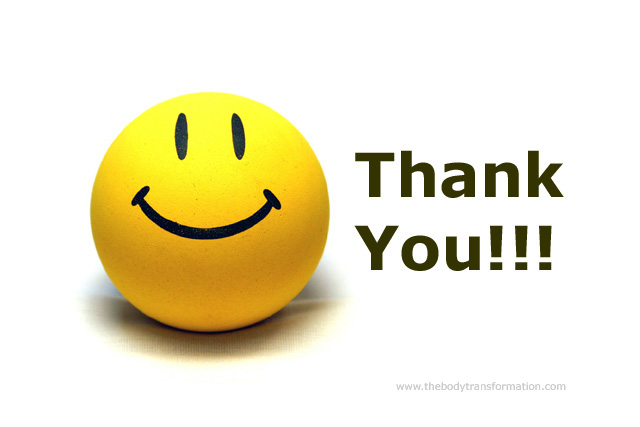